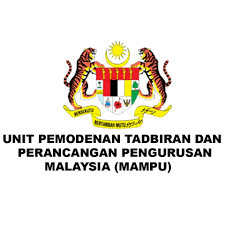 LAPORAN UJIAN PRESTASISistem HESK
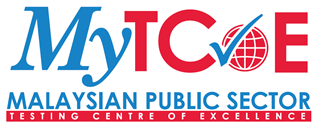 Pusingan 1
16 Mac 2023
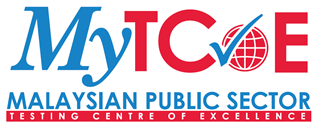 KANDUNGAN
Objektif
Skop Ujian
Persediaan dan Pelaksanaan Ujian
Kriteria Penilaian
Keputusan Ujian 
Rumusan dan Syor
Unit MyTCoE, MAMPU
2
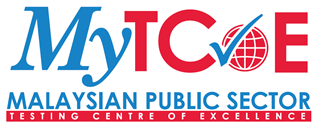 OBJEKTIF
Menguji prestasi infrastruktur dan keupayaan Sistem HESK beroperasi dengan sejumlah bebanan/ pengguna secara serentak dalam tempoh masa tindakbalas yang ditetapkan.
Unit MyTCoE, MAMPU
3
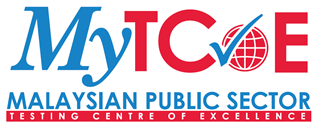 SKOP UJIAN
Unit MyTCoE, MAMPU
4
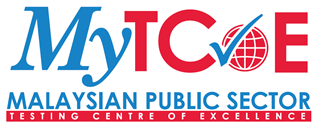 PERSEDIAAN DAN PELAKSANAAN UJIAN
1. Infrastruktur dan Server Sistem Aplikasi
1 NLB Server
 4 CPU, 4 GB RAM
2 Application Server
 4 CPU, 32 GB RAM
1 Database Server
 4 CPU, 8 GB RAM
Unit MyTCoE, MAMPU
5
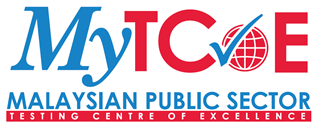 PERSEDIAAN DAN PELAKSANAAN UJIAN
2. Infrastruktur dan Server Pengujian
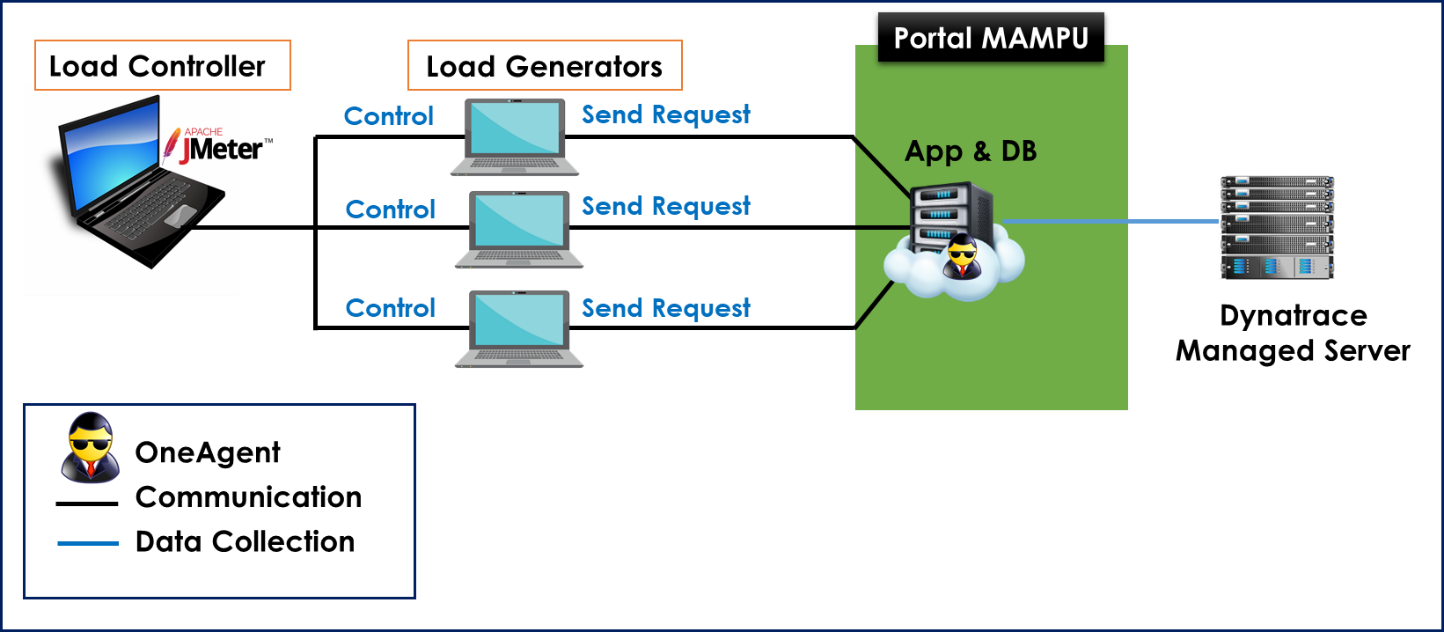 Sistem ePharmacist
Perfmon
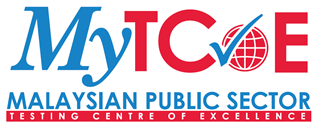 PERSEDIAAN DAN PELAKSANAAN UJIAN
3. Skrip Pengujian
Skrip telah dibangunkan pada 14 - 16 Mac 2023
2 Transaksi Bisnes
Cipta Aduan
Papar Laporan
Unit MyTCoE, MAMPU
7
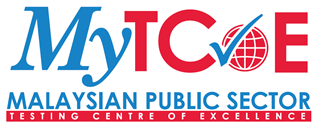 PERSEDIAAN DAN PELAKSANAAN UJIAN
4. Data Pengujian
1,000 data pengguna
10 data administrator
Unit MyTCoE, MAMPU
8
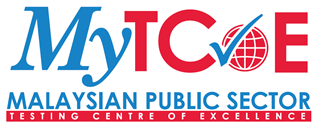 PERSEDIAAN DAN PELAKSANAAN UJIAN
5. Pelaksanaan Ujian Beban
Unit MyTCoE, MAMPU
9
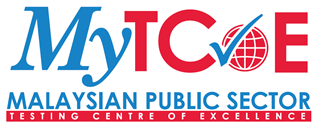 KRITERIA PENILAIAN
Unit MyTCoE, MAMPU
10
Application Performance Index (APDEX)
Apdex (Application Performance Index) is an open standard developed by an alliance of companies that defines a standardized method to report, benchmark, and track application performance.
Apdex is a numerical measure of user satisfaction with the performance of enterprise applications. It converts many measurements into one number on a uniform scale of 0-to-1 (0 = no users satisfied, 1 = all users satisfied)
The index is based on three zones of application responsiveness:
Satisfied:  The user is fully productive. This represents the time value (T seconds) below which users are not impeded by application response time.
Tolerating:  The user notices performance lagging within responses greater than T, but continues the process.
Frustrated:  Performance with a response time greater than F seconds is unacceptable, and users may abandon the process.
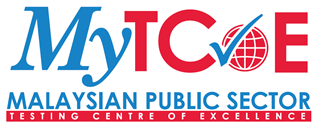 Unit MyTCoE, MAMPU
11
Application Performance Index (APDEX)
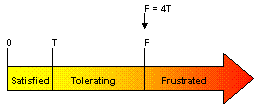 The Apdex formula is the number of satisfied samples plus half of the tolerating samples plus none of the frustrated samples, divided by all the samples:
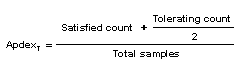 For example, if there are 100 samples with a target time of 3 seconds, where 60 are below 3 seconds, 30 are between 3 and 12 seconds, and the remaining 10 are above 12 seconds, the Apdex is:
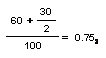 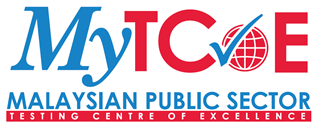 Unit MyTCoE, MAMPU
12
Application Performance Index (APDEX)
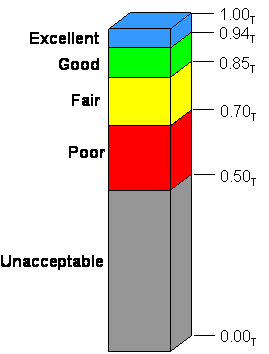 What is good APDEX value?
Apdex values fall between 0 and 1 where, 0 means that no users are satisfied and 1 indicates that all user samples were in the satisfied zone. Clearly, a higher number is better.
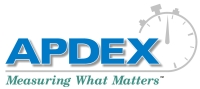 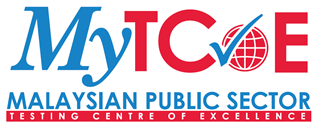 References: http://www.apdex.org/
Unit MyTCoE, MAMPU
13
KEPUTUSAN UJIANPusingan 116 Mac 2023
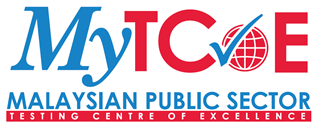 Ujian Beban100 pengguna serentak
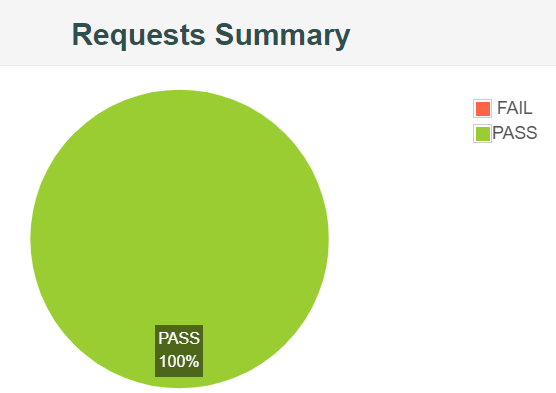 APDEX : 0.934
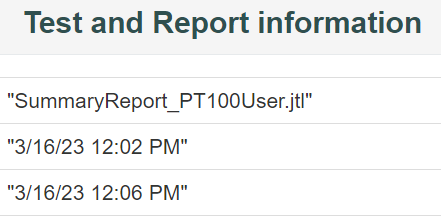 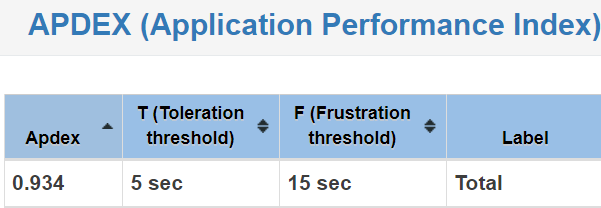 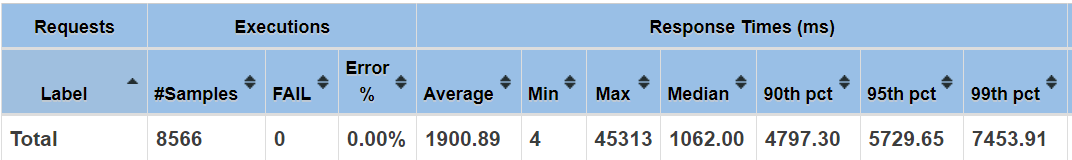 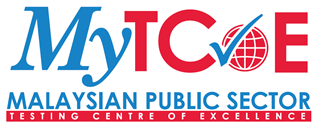 Unit MyTCoE, MAMPU
15
Ujian Beban (1)100 pengguna
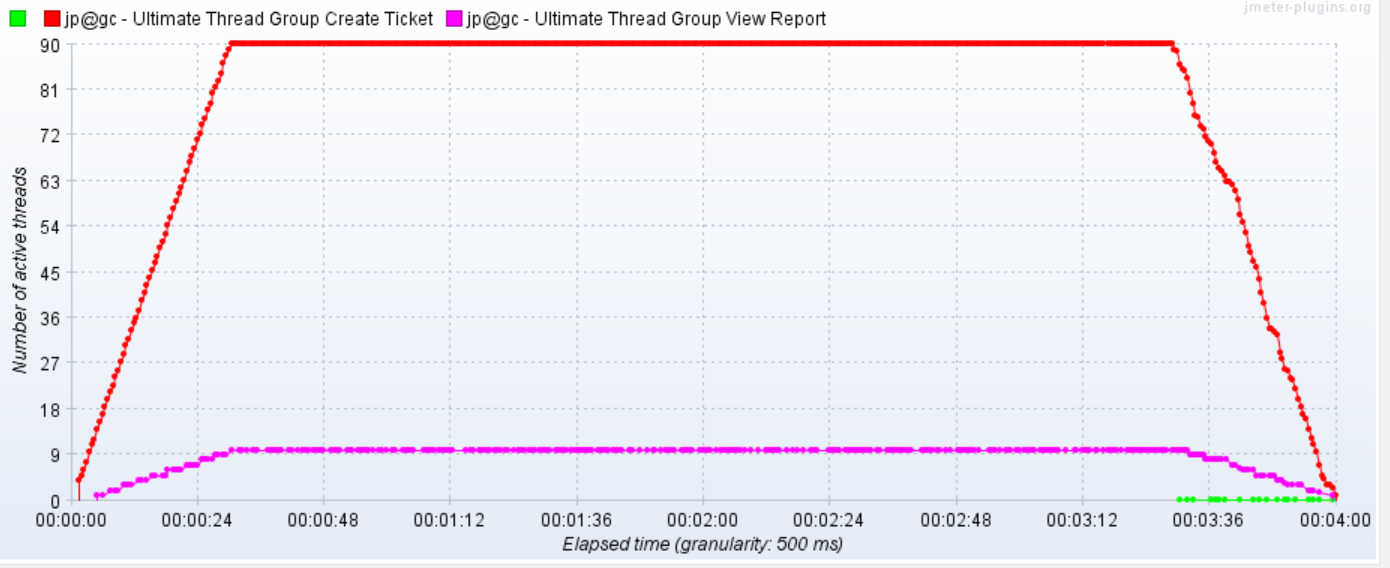 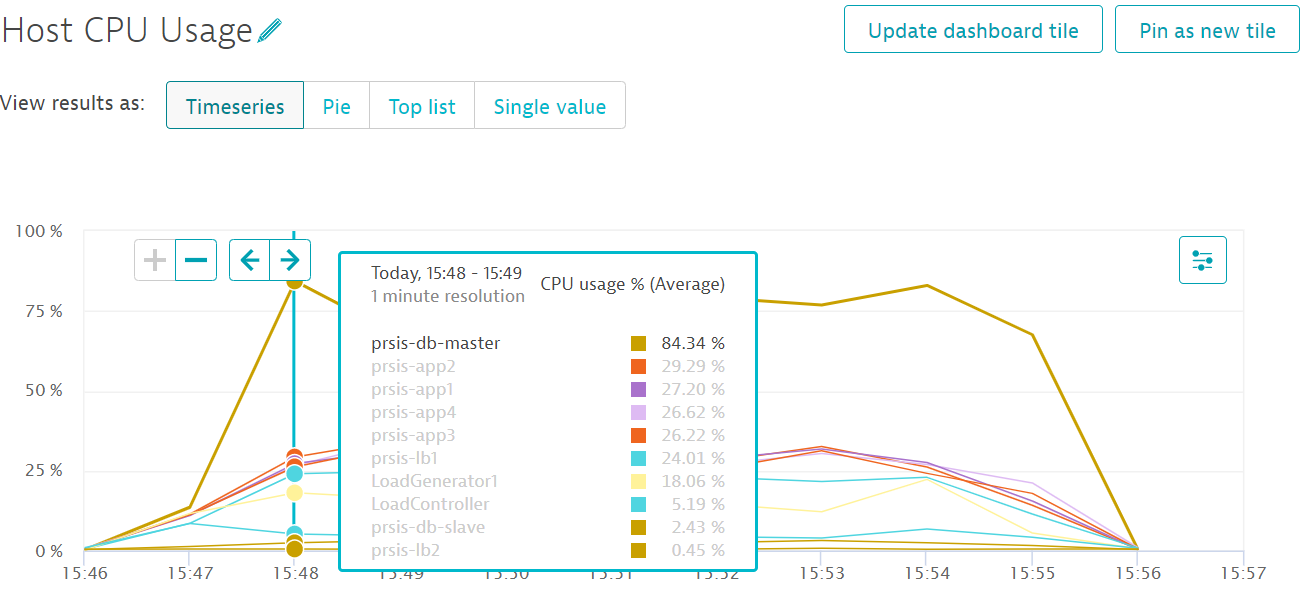 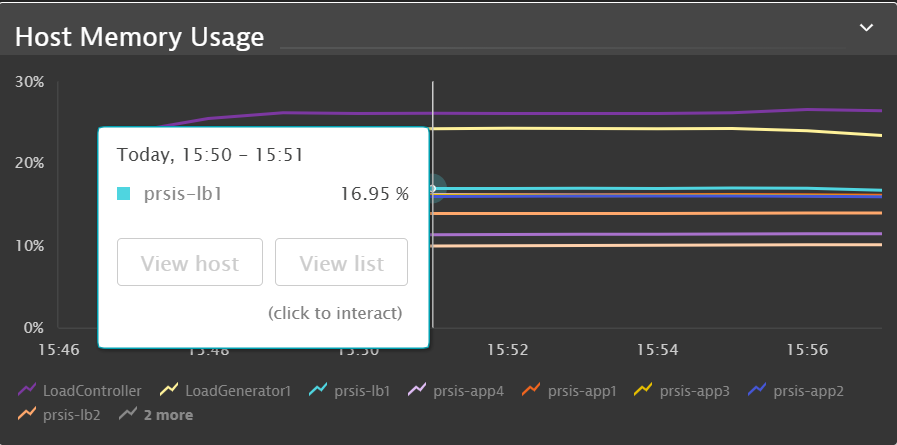 Unit MyTCoE, MAMPU
16
Ujian Beban300 pengguna serentak
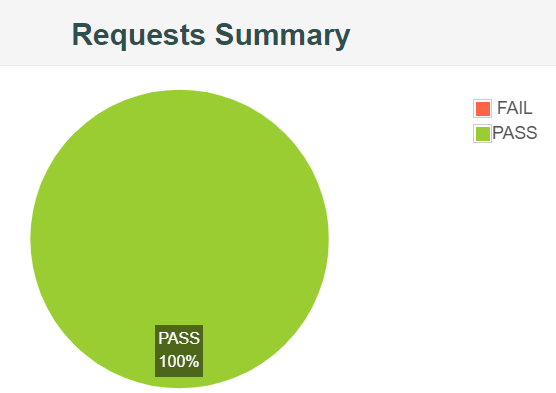 APDEX : 0.934
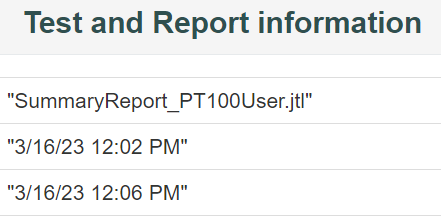 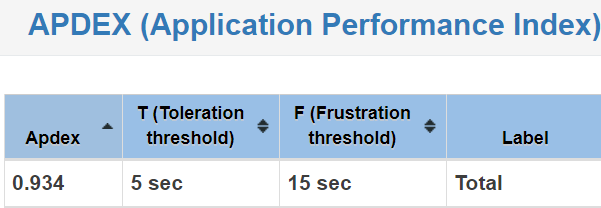 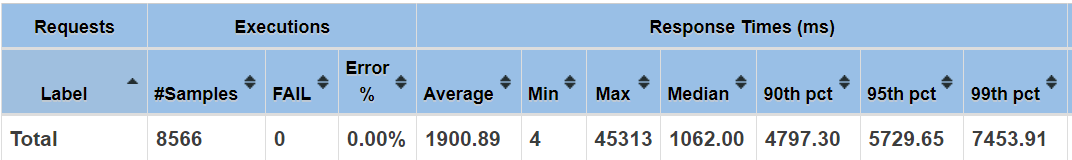 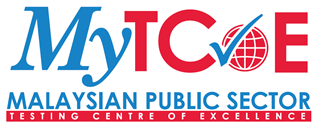 Unit MyTCoE, MAMPU
17
Ujian Beban (1)300 pengguna
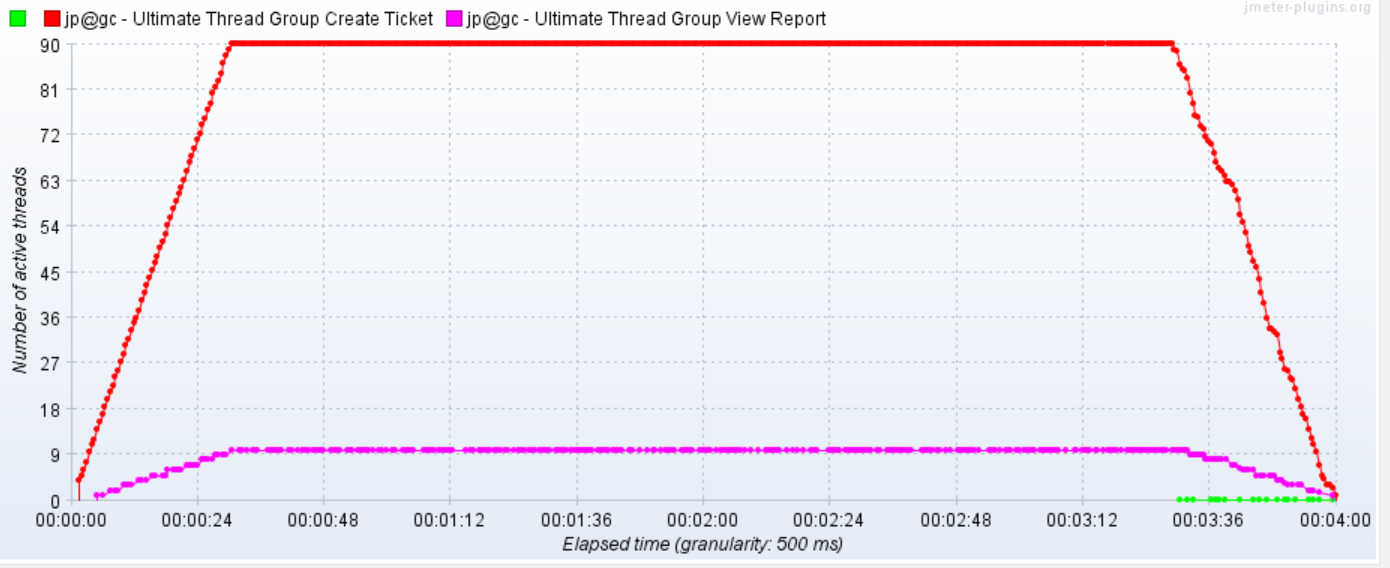 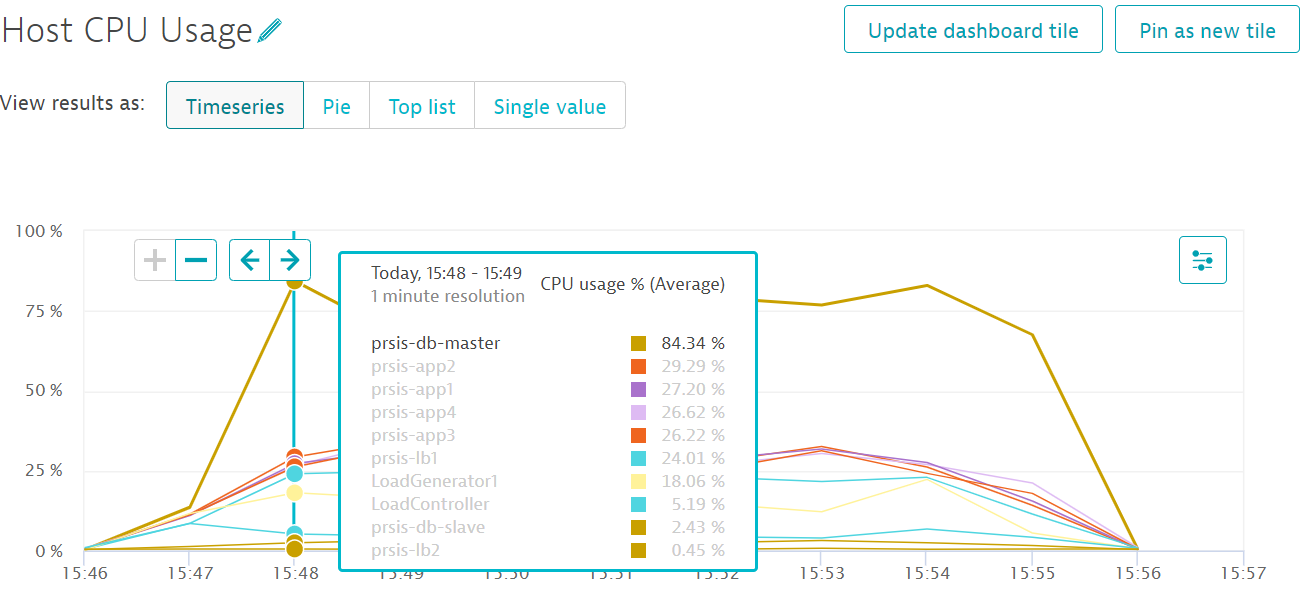 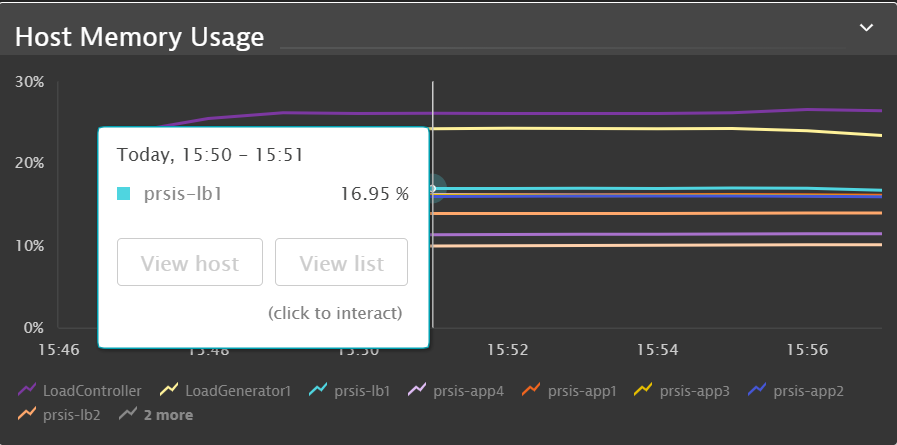 Unit MyTCoE, MAMPU
18
RUMUSAN DAN SYOR
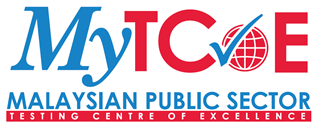 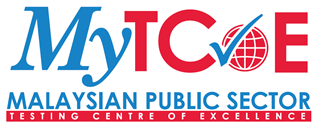 RUMUSAN
Ujian Beban bagi 100 pengguna serentak adalah LULUS
Ujian Beban bagi 300 pengguna serentak adalah GAGAL
Kapasiti penggunaan server (database server) adalah 95.34% > 80%
Ralat adalah 24.39% > 2%
APDEX adalah 0.599 < 0.85%
Unit MyTCoE, MAMPU
20
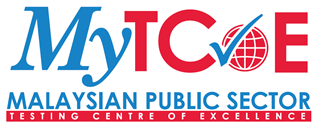 SYOR
Application Server (CPU) perlu dipertingkatkan bagi menampung bebanan sehingga 1,000 pengguna serentak
 Cadangan dipertingkatkan dari 4CPU kepada 8 CPU
Unit MyTCoE, MAMPU
21
Terima Kasih
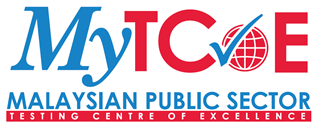 Pasukan MyTCoE, MAMPU
03-8000 8000
mytcoe@mampu.gov.my
https://sqa.mampu.gov.my